EECE.4810/EECE.5730Operating Systems
Instructor:  
Dr. Michael Geiger
Spring 2018

Lecture 22:
File systems: reliability
Lecture outline
Announcements/reminders
Program 3 due 4/30
Point value 150 points, not 100
Extra credit problem set to be posted; due Thursday 5/3

Today’s lecture
Review:
File system examples
Free space management
Reliability in file systems
4/25/18
2
Operating Systems: Lecture 21
Review: File System Examples
4/25/18
3
Operating Systems: Lecture 21
Review: File Allocation Table (FAT)
Linked list index structure
Simple, easy to implement
Still widely used (e.g., thumb drives)
File table:
Linear map of all blocks on disk
Each file a linked list of blocks
4/25/18
4
Operating Systems: Lecture 21
FAT
4/25/18
5
Operating Systems: Lecture 21
Review: Berkeley FFS
Metadata
File owner, access permissions, access times, …
Set of 12 data pointers
With 4KB blocks => max size of 48KB
Indirect block pointer
pointer to disk block of data pointers
4KB block size => 1K data blocks => 4MB
Doubly indirect block pointer
Doubly indirect block => 1K indirect blocks
4GB (+ 4MB + 48KB)
Triply indirect block pointer
Triply indirect block => 1K doubly indirect blocks
4TB (+ 4GB + 4MB + 48KB)
4/25/18
6
Operating Systems: Lecture 21
4/25/18
7
Operating Systems: Lecture 21
Review: NTFS
Master File Table
Flexible 1KB storage for metadata and data
Extents
Block pointers cover runs of blocks
Similar approach in linux (ext4)
File create can provide hint as to size of file
Journalling for reliability
4/25/18
8
Operating Systems: Lecture 21
4/25/18
9
Operating Systems: Lecture 21
Review: Free-Space Management
File system maintains free-space list to track available blocks/clusters
(Using term “block” for simplicity)
Bit vector or bit map  (n blocks)
0
1
2
n-1
…
1  block[i] free
0   block[i] occupied
bit[i] =

Block number calculation
(number of bits per word) *
(number of 0-value words) +
offset of first 1 bit
CPUs have instructions to return offset within word of first “1” bit
4/25/18
10
Operating Systems: Lecture 21
Review: Linked Free Space List
Linked list (free list)
Cannot get contiguous space easily
No waste of space
No need to traverse the entire list (if # free blocks recorded)
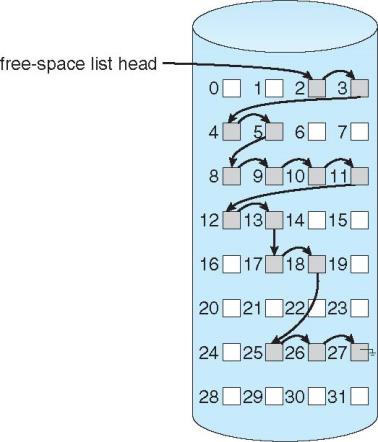 4/25/18
11
Operating Systems: Lecture 21
Review: Free-Space Management
Grouping 
Modify linked list to store address of next n-1 free blocks in first free block, plus a pointer to next block that contains free-block-pointers (like this one)

Counting
Because space is frequently contiguously used and freed,  with contiguous-allocation allocation, extents, or clustering
Keep address of first free block and count of following free blocks
Free space list then has entries containing addresses and counts
4/25/18
12
Operating Systems: Lecture 21
File caching
File systems store many data structures on disk
Data blocks
Directories
File headers (inodes)
Indirect blocks
Free lists
Improving storage performance
Layout data to reduce seek overhead
File caching
Memory throughput higher than sequential I/O
Significantly faster response time
4/25/18
13
Operating Systems: Lecture 17
File caching vs. virtual memory
Both use physical memory as “cache” for disk
VM: disk provides additional capacity for memory
File systems: memory provides faster access for disk
Both compete for physical memory
4/25/18
14
Operating Systems: Lecture 17
Memory-mapped files
Map file into virtual address space, then point backing store for that part of address space at file’s data blocks
Can improve performance of file I/O
Basic memory accesses vs. system calls
Demand paging supports only bringing necessary part of file into memory
Common uses
Process loader: use memory-mapped file to bring executable into memory for execution
IPC: memory-mapped file mechanism allows easy creation of shared memory region
4/25/18
15
Operating Systems: Lecture 17
Multiple updates and reliability
Reliability major factor for file systems
Losing data (due to system crash, power outage, etc.) in process’s address space is not a problem
Losing data in file system is
Multi-step update is problem if crash in middle
Examples: what happens if crash between 1 & 2?
Transferring money
Deduct $100 from Alice
Add $100 to Bob
Moving file from one directory to another
Delete file from old directory
Add file to new directory
Create new file
Update directory to point to new file header
Write new file header to disk
4/25/18
16
Operating Systems: Lecture 17
File System Reliability
What can happen if disk loses power or machine software crashes?
Some operations in progress may complete
Some operations in progress may be lost
Overwrite of a block may only partially complete
File system wants durability (as a minimum!)
Data previously stored can be retrieved (maybe after some recovery step), regardless of failure
Storage Reliability Problem
Single logical file operation can involve updates to multiple physical disk blocks
inode, indirect block, data block, bitmap, …
With remapping, single update to physical disk block can require multiple (even lower level) updates
At a physical level, operations complete one at a time
Want concurrent operations for performance
How do we guarantee consistency regardless of when crash occurs?
Transaction Concept
Transaction is a group of operations
Atomic: operations appear to happen as a group, or not at all (at logical level)
At physical level, only single disk/flash write is atomic
Durable: operations that complete stay completed
Future failures do not corrupt previously stored data
Isolation: other transactions do not see results of earlier transactions until they are committed
Consistency: sequential memory model
Transactions
Commonly used in databases, file systems
Key points for file systems: atomicity and durability (all or nothing)
Example:
begin transaction
	write disk
	write disk
	write disk
end (“commit” transaction)
Need method for making sequence of sector updates atomic
4/25/18
20
Operating Systems: Lecture 17
Approach #1: Careful Ordering
Sequence operations in a specific order
Careful design to allow sequence to be interrupted safely
Post-crash recovery
Read data structures to see if there were any operations in progress
Clean up/finish as needed

Approach taken in FAT, FFS (fsck), and many app-level recovery schemes (e.g., Word)
FAT: Append Data to File
Add data block
Add pointer to data block
Update file tail to point to new MFT entry
Update access time at head of file
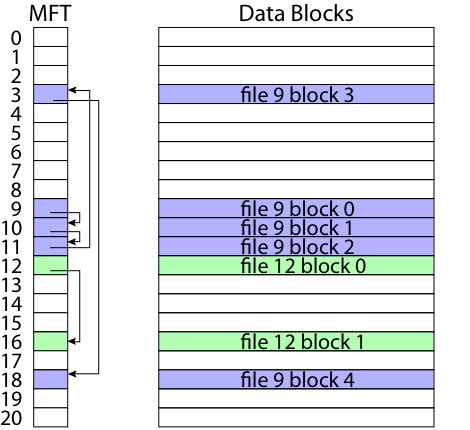 FAT: Append Data to File
Normal operation:
Add data block
Add pointer to data block
Update file tail to point to new MFT entry
Update access time at head of file
Recovery:
Scan MFT
If entry is unlinked, delete data block
If access time is incorrect, update
FAT: Create New File
Normal operation:
Allocate data block
Update MFT entry to point to data block
Update directory with file name -> file number
What if directory spans multiple disk blocks?
Update modify time for directory
Recovery:
Scan MFT
If any unlinked files (not in any directory), delete
Scan directories for missing update times
FFS: Create a File
Recovery:
Scan inode table
If any unlinked files (not in any directory), delete
Compare free block bitmap against inode trees
Scan directories for missing update/access times

Time proportional to size of disk
Normal operation:
Allocate data block
Write data block
Allocate inode
Write inode block
Update bitmap of free blocks
Update directory with file name -> file number
Update modify time for directory
FFS: Move a File
Normal operation:
Remove filename from old directory
Add filename to new directory
Recovery:
Scan all directories to determine set of live files
Consider files with valid inodes and not in any directory
New file being created?
File move?
File deletion?
Application Level
Normal operation:
Write name of each open file to app folder
Write changes to backup file
Rename backup file to be file (atomic operation provided by file system)
Delete list in app folder on clean shutdown
Recovery:
On startup, see if any files were left open
If so, look for backup file
If so, ask user to compare versions
Careful Ordering
Pros
Works with minimal support in the disk drive
Works for most multi-step operations
Cons
Can require time-consuming recovery after a failure
Difficult to reduce every operation to a safely interruptible sequence of writes
Difficult to achieve consistency when multiple operations occur concurrently
Approach #2: shadowing
Keep 2 copies of file system (old/new)
Store persistent pointer to current version
Write updates to new version
Switch pointer to commit changes
Writing single sector (the one holding pointer) makes series of changes permanent
Optimizations
Don’t copy entire file system—copy only what you need to update (i.e., individual inode)
4/25/18
29
Operating Systems: Lecture 17
Shadowing
Pros
Correct behavior regardless of failures
Fast recovery 
High throughput (best if updates are batched)
Cons
Potential for high latency
Small changes require many writes
Garbage collection essential for performance
Transactions with logging
Write-ahead logging
Write new data to append-only log
Write commit sector to end of log to commit changes
Single-sector write makes changes permanent
Eventually, new data copied from log to in-place version of file system
Journalling: use logging for atomic updates to file metadata, not actual file data
4/25/18
31
Operating Systems: Lecture 17
Redo Logging
Prepare
Write all changes (in transaction) to log
Commit
Single disk write to make transaction durable
Redo
Copy changes to disk
Garbage collection
Reclaim space in log
Recovery
Read log
Redo any operations for committed transactions
Garbage collect log
Before Transaction Start
After Updates Are Logged
After Commit Logged
After Copy Back
After Garbage Collection
Redo Logging
Prepare
Write all changes (in transaction) to log
Commit
Single disk write to make transaction durable
Redo
Copy changes to disk
Garbage collection
Reclaim space in log
Recovery
Read log
Redo any operations for committed transactions
Garbage collect log
Final notes
Next time 
Protection and security

Reminders:
Program 3 due 4/30
Point value 150 points, not 100
Extra credit problem set to be posted; due Thursday 5/3
4/25/18
39
Operating Systems: Lecture 21
Acknowledgements
These slides are adapted from the following sources:
Silberschatz, Galvin, & Gagne, Operating Systems Concepts, 9th edition
Anderson & Dahlin, Operating Systems: Principles and Practice, 2nd edition
Chen & Madhyastha, EECS 482 lecture notes, University of Michigan, Fall 2016
4/25/18
40
Operating Systems: Lecture 21